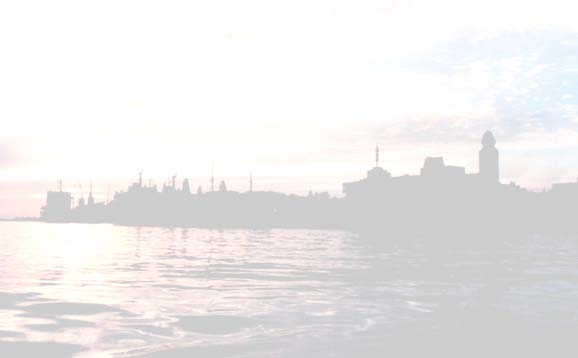 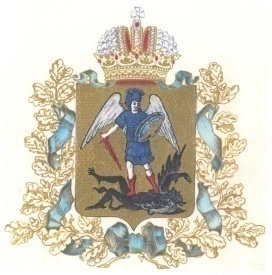 Юридическая техники при подготовке муниципальных правовых актов
Оформление муниципальных правовых актов
Муниципальные нормативные правовые акты оформляются на бланках и имеют установленный комплекс обязательных реквизитов и порядок их расположения
С 1 июля 2018 г. оформление осуществляется в соответствии с правилами юридической техники и государственными стандартами в соответствии с ГОСТ Р 7.0.97-2016 ТРЕБОВАНИЯ К ОФОРМЛЕНИЮ ДОКУМЕНТОВ (приказ Росстандарта от 8 декабря 2016 года № 2004-ст)
Оформление муниципальных правовых актов
Федеральным бюджетным учреждением «Научный центр правовой информации при Министерстве юстиции Российской Федерации» в 2018 году разработаны «Методические рекомендации по подготовке муниципальных нормативных правовых актов» (авторы-сост.: Атагимова Э.И., Макаренко Т.Н., Рыбакова О.С., Сарапкина Е.Н.)
http://pravo.minjust.ru/sites/default/files/documents/metod-materials/mp.pdf
Методические рекомендации носят рекомендательный характер, адресованы органам местного самоуправления для использования при подготовке проектов муниципальных актов.
Закрепление правил оформления муниципальных правовых актов
Приказ Росархива от 22 мая 2019 г. № 71 «Об утверждении Правил делопроизводства в государственных органах, органах местного самоуправления». Зарегистрирован в Минюсте России 27 декабря 2019 г. № 57023
С 12.02.2020, со дня вступления в силу Постановления Правительства РФ о признании утратившим силу пункта 1 Постановления Правительства РФ от 15.06.2009 N 477. 

Постановление Правительства РФ от 01.02.2020 N 71, признавшее утратившим силу пункт 1, вступило в силу по истечении 7 дней после дня официального опубликования (опубликовано на Официальном интернет-портале правовой информации http://www.pravo.gov.ru - 04.02.2020).
Под правилами юридической техники понимается совокупность приемов, методов, средств, используемых в процессе подготовки муниципальных актов.
    
     Муниципальный акт должен соответствовать требованиям, предъявляемым к его форме и содержанию. 
     
Различают внутреннюю и внешнюю форму муниципального акта.

    ОФИЦИАЛЬНЫЙ ТЕКСТ МУНИЦИПАЛЬНОГО АКТА 
ИМЕЕТ СЛЕДУЮЩИЕ РЕКВИЗИТЫ:
официальные символы муниципального образования (герб, эмблема при их наличии);
полное наименование органа (должностного лица) местного самоуправления, принявшего (издавшего) документ;
наименование вида акта;
дата и номер принятия (подписания, издания);
место нахождения органа местного самоуправления, принявшего муниципальный акт;
наименование акта, отражающее предмет правового регулирования
В конце текста правового акта указываются следующие реквизиты: наименование должности, фамилия, инициалы и подпись лица, уполномоченного на подписание соответствующего правового акта.
Наименование муниципального образования
Федеральный закон от 1 мая 2019 г. № 87-ФЗ «О внесении изменений в Федеральный закон «Об общих принципах организации местного самоуправления в Российской Федерации»
Статья 9.1. Наименования муниципальных образований
1. Наименование муниципального образования должно содержать указание на его статус и субъект Российской Федерации, в котором расположено данное муниципальное образование.
2. В случае, если в городском округе расположен административный центр субъекта Российской Федерации, указание на наименование этого субъекта Российской Федерации в наименовании данного муниципального образования может не приводиться.
3. В наименование городского поселения, сельского поселения, а также внутригородского района помимо элементов, указанных в части 1 настоящей статьи, должно включаться соответственно указание на наименование муниципального района, в состав которого входит данное поселение, или указание на наименование городского округа с внутригородским делением, в котором образован этот внутригородской район.
4. Иные элементы наименования муниципального образования могут определяться уставом муниципального образования с учетом исторических и иных местных традиций, а также наличия почетных званий СССР и Российской Федерации.
5. Уставом муниципального образования может быть предусмотрено использование в официальных символах муниципального образования, наименованиях органов местного самоуправления, выборных и иных должностных лиц местного самоуправления, а также в других случаях сокращенной формы наименования муниципального образования наравне с наименованием данного муниципального образования, определенным уставом муниципального образования в соответствии с частями 1 - 4 настоящей статьи.
6. Наименование муниципального образования подлежит включению в государственный реестр муниципальных образований Российской Федерации в порядке, определяемом Правительством Российской Федерации.
Наименование муниципального образования
Областной закон от 30 сентября 2019 г. № 135-10-ОЗ «О внесении изменений в отдельные областные законы в части наименований муниципальных образований Архангельской области»
Городской округ «Город Архангельск»

Городской округ Архангельской области «Город Коряжма»

Пинежский муниципальный район Архангельской области

Городское поселение «Вельское» Вельского муниципального района Архангельской области

Сельское поселение «Аргуновское» Вельского муниципального района Архангельской области
ПРИМЕРЫ МУНИЦИПАЛЬНЫХ АКТОВ, В КОТОРЫХ УКАЗАНО НЕ ПОЛНОЕ НАИМЕНОВАНИЕ МУНИЦИПАЛЬНОГО ОБРАЗОВАНИЯ
МУНИЦИПАЛЬНОЕ ОБРАЗОВАНИЕ «НИКОЛЬСКОЕ»
АДМИНИСТРАЦИЯ МУНИЦИПАЛЬНОГО ОБРАЗОВАНИЯ
 
ПОСТАНОВЛЕНИЕ
  25  февраля  2019 г.                                                                        № 01

ВИЛЕГОДСКИЙ ИЛИ ШЕНКУРСКИЙ МУНИЦИПАЛЬНЫЙ РАЙОН
МУНИЦИПАЛЬНОЕ ОБРАЗОВАНИЕ «ПАВЛОВСКОЕ»
 АДМИНИСТРАЦИЯ МУНИЦИПАЛЬНОГО ОБРАЗОВАНИЯ
 
ПОСТАНОВЛЕНИЕ
 
13 марта 2019 года                                                                                     № 17

КАРГОПОЛЬСКИЙ ИЛИ ВИЛЕГОДСКИЙ МУНИЦИПАЛЬНЫЙ РАЙОН
ДВИНСКОЕ 
 муниципальное образование
ЗАОСТРОВСКОЕ муниципальное образование
Холмогорский
муниципальный район Архангельской области
Верхнетоемский 
муниципальный район Архангельской области
Приморский 
муниципальный район Архангельской области
Виноградовский муниципальный район Архангельской области
ПАВЛОВСКОЕ муниципальное образование
НИКОЛЬСКОЕ муниципальное образование
Каргопольский
муниципальный район Архангельской области
Вилегодский 
муниципальный район Архангельской области
Шенкурский 
муниципальный район Архангельской области
Вилегодский 
муниципальный район Архангельской области
АДМИНИСТРАЦИЯ (ГЛАВА)
МУНИЦИПАЛЬНОГО ОБРАЗОВАНИЯ «ЗАОСТРОВСКОЕ»
ПРИМОРСКОГО МУНИЦИПАЛЬНОГО РАЙОНА 
АРХАНГЕЛЬСКОЙ ОБЛАСТИ
Муниципальные нормативные правовые акты создаются на бумажном носителе и в электронной форме

Для создания документов используются свободно распространяемые бесплатные шрифты размером 12 – 14. 

Для таблиц допустим шрифт меньшего размера.
Курсив, выделение и подчеркивание текста в актах, как правило, не используется.

Ранее использовали только шрифт Times New Roman в размере – 14.

При создании документа на двух и более страницах вторую и последующие страницы нумеруют, номера страниц проставляются посередине верхнего поля документа на расстоянии не менее 10 мм от верхнего края листа.
ОФОРМЛЕНИЕ ПРОЕКТА ПРАВОВОГО АКТА Шрифт, поля, нумерация страниц
Шрифт:
Times New Roman № 12 - 14
Поля:


                          2
                           
                        222   




                                      
  3                                       1,5



2
2
Нумерация страниц:

нумеруют вторую и последующие страницы

на первой странице номер не проставляется

номера страниц проставляются посередине верхнего поля документа
1,5
3
2
ФОРМА ПРИНЯТИЯ МУНИЦИПАЛЬНОГО ПРАВОВОГО АКТА
нормативный правовой характер
имеет
не имеет
распоряжение
постановление
подлежит
 официальному опубликованию
вступает в силу
не подлежит
 официальному опубликованию
затрагивающие права, свободы и обязанности человека и гражданина, устанавливающие правовой статус организаций, учредителем которых выступает муниципальное образование, а также соглашения, заключаемые между органами местного самоуправления, вступают в силу после их официального опубликования (обнародования) (за исключением актов представительных органов муниципальных образований о налогах и сборах, которые вступают в силу в соответствии с Налоговом кодексом Российской Федерации)
в порядке, установленном уставом муниципального образования
Примеры муниципальных актов, в которых ошибочно
определена форма их принятия
ГЛАВА АДМИНИСТРАЦИИ МУНИЦИПАЛЬНОГО ОБРАЗОВАНИЯ  «ДМИТРИЕВСКОЕ»
 
ПОСТАНОВЛЕНИЕ
от 17 мая 2011 года № 43
О внесении изменений в распоряжение главы администрации МО «Дмитриевское» от 31 декабря 2009 года № 73 «О порядке санкционировании оплаты денежных обязательств получателей средств бюджета МО «Дмитриевское» и администраторов источников финансирования дефицита бюджета»
АДМИНИСТРАЦИИ МУНИЦИПАЛЬНОГО ОБРАЗОВАНИЯ  
«ВИНОГРАДОВСКИЙ МУНИЦИПАЛЬНЫЙ РАЙОН»
 
ПОСТАНОВЛЕНИЕ
от 17 апреля  2011 года № 113-па
О внесении изменений в постановление администрации МО «Виноградовский муниципальный район» «О межведомственной антинаркотической комиссии»
В
АДМИНИСТРАЦИЯ МУНИЦИПАЛЬНОГО ОБРАЗОВАНИЯ «ЗАОСТРОВСКОЕ»

РАСПОРЯЖЕНИЕ
От 12 марта  2013 года №  20
О внесении дополнений и изменений в постановление администрации  от 25.12.2012 г. № 90 «Об утверждении перечня муниципальных услуг, предоставляемых органами местного самоуправления в муниципальном образовании  «Заостровское»
НАИМЕНОВАНИЕ ОРГАНА, ПРИНЯВШЕГО ПРАВОВОЙ АКТ
(В ЦЕЛЯХ ОПРЕДЕЛЕНИЯ КОМПЕТЕНЦИИ ДАННОГО ОРГАНА)
АДМИНИСТРАЦИЯ МУНИЦИПАЛЬНОГО ОБРАЗОВАНИЯ
ГЛАВА 
МУНИЦИПАЛЬНОГО ОБРАЗОВАНИЯ
РАСПОРЯЖЕНИЯ
ПОСТАНОВЛЕНИЯ
РАСПОРЯЖЕНИЯ
ПОСТАНОВЛЕНИЯ
по вопросам, отнесенным к его компетенции уставом муниципального образования в соответствии с Федеральным законом № 131-ФЗ и другими федеральными законами
по вопросам организации работы местной администрации
по вопросам местного значения и вопросам, связанным с осуществлением отдельных государственных полномочий, переданных ОМС федеральными законами и законами субъектов Российской Федерации
ПРИМЕРЫ МУНИЦИПАЛЬНЫХ АКТОВ, В КОТОРЫХ ОШИБОЧНО
УКАЗАНО НАИМЕНОВАНИЕ ОРГАНА ЛИБО НЕ ОПРЕДЕЛЕН ОРГАН, ПРИНЯВШИЙ  ПРАВОВОЙ АКТ
постановление главы муниципального образования «Золотухское»от 16 июля 2012 года № 54 «Об утверждении административного регламента администрации муниципального образования «Золотухское» по предоставлению муниципальной услуги «Согласование переустройства и (или) перепланировки жилых помещений»
постановление главы муниципального образования «Шидровское»16 апреля 2019 года  № 8 «Об утверждении Перечня муниципального имущества МО «Шидровское», предназначенного для предоставления во владение и (или) в пользование субъектам малого и среднего предпринимательства и организациям, образующим инфраструктуру поддержки субъектов малого и среднего предпринимательства»

(часть 4 статьи 18 Федерального  закона от 24 июля 2007 года № 209-ФЗ «О развитии малого и среднего предпринимательства в Российской Федерации»  относит утверждение перечней муниципального имущества, свободного от прав третьих лиц к полномочиям органов местного самоуправления)
Отсутствие наименования органа местного самоуправления или лица, принявшего (издавшего) муниципальный акт, может являться основанием для признания соответствующего акта незаконным
К НАИМЕНОВАНИЮ ПРАВОВОГО АКТА ПРЕДЪЯВЛЯЮТСЯ 
ОПРЕДЕЛЕННЫЕ ТРЕБОВАНИЯ

Наименование должно быть:
    четким (правильно отражать содержание правового акта и основной предмет правового регулирования);
    кратким (в сжатой форме передавать суть правового акта);
    формализованным (изложенным в официальном стиле).
Следует избегать сложных и неоправданно длинных наименований, а также
наименований, которые могут быть истолкованы неоднозначно.

    Наименование правового акта должно отвечать на вопрос «О чем правовой
акт?» и начинаться с предлогов «О...» или «Об...».

    Наименование муниципального акта кавычками не выделяется, выравнивается по центру, печатается строчными буквами с прописной буквы полужирным шрифтом, точка в конце заголовка не ставится.
ДАТА, НОМЕР И МЕСТО ПРИНЯТИЯ И (ИЛИ) ПОДПИСАНИЯ
МУНИЦИПАЛЬНОЕ  ОБРАЗОВАНИЕ  «ЗАОСТРОВСКОЕ»
ГЛАВА  МУНИЦИПАЛЬНОГО  ОБРАЗОВАНИЯ
ПОСТАНОВЛЕНИЕ
 
от 25 апреля 2019  г.                                                                                                                       №  21
 
О присвоении адреса земельному участку
АРХАНГЕЛЬСКАЯ ОБЛАСТЬ
ГЛАВА АДМИНИСТРАЦИИ МУНИЦИПАЛЬНОГО ОБРАЗОВАНИЯ  «ДМИТРИЕВСКОЕ»
 
ПОСТАНОВЛЕНИЕ
от 17 мая 2011 г.                                                                                                                  № 43
АДМИНИСТРАЦИЯ МУНИЦИПАЛЬНОГО  ОБРАЗОВАНИЯ 
«КОНЕВСКОЕ»
 Плесецкого муниципального района  Архангельской области
 
 П О С Т А Н О В Л Е Н И Е
 
 «10»  октября    2018 г.                                                                                                       №  44
 
с. Конево
НАЗВАНИЕ, В КРАТКОЙ ФОРМЕ ОТРАЖАЮЩЕЕ ПРЕДМЕТ ПРАВОВОГО РЕГУЛИРОВАНИЯ, КОТОРОЕ ДОЛЖНО СООТВЕТСТВОВАТЬ СОДЕРЖАНИЮ ПРАВОВОГО АКТА
«О внесении ИЗМЕНЕНИЙ В ПОСТАНОВЛЕНИЕ «Об утверждении реестра мест (площадок) накопления твердых коммунальных отходов в муниципальном образовании «Уемское»
Внести ДОПОЛНЕНИЕ В РЕЕСТР МЕСТ (ПЛОЩАДОК) накопления твердых коммунальных отходов пунктом 20: контейнерная площадка, расположенная по адресу: пос. Уемский, ул. «Уемский радиоцентр» д.2.
О ВНЕСЕНИИ ИЗМЕНЕНИЯ В РЕЕСТР МЕСТ (ПЛОЩАДОК) НАКОПЛЕНИЯ ТВЕРДЫХ КОММУНАЛЬНЫХ ОТХОДОВ В МУНИЦИПАЛЬНОМ ОБРАЗОВАНИИ «УЕМСКОЕ»
       1. Реестр мест (площадок) накопления твердых коммунальных отходов в муниципальном образовании «Уемское», утвержденный постановлением администрации «Уемское» Приморского муниципального района Архангельской области от 01 апреля 2019 года  №  77, дополнить новым пунктом 20 следующего содержания:
      «20: контейнерная площадка, расположенная по адресу: пос. Уемский, ул. «Уемский радиоцентр» д.2.».
НАЗВАНИЕ, В КРАТКОЙ ФОРМЕ ОТРАЖАЮЩЕЕ ПРЕДМЕТ ПРАВОВОГО РЕГУЛИРОВАНИЯ, КОТОРОЕ ДОЛЖНО СООТВЕТСТВОВАТЬ СОДЕРЖАНИЮ ПРАВОВОГО АКТА
О внесении изменений  в Постановление администрации МО «Козьминское» «Об утверждении административного регламента по исполнению муниципальной функции   «Рассмотрение обращений граждан в Администрации МО «Козьминское» 
Внести изменения в  административный регламент по исполнению муниципальной функции «Рассмотрение обращений граждан в Администрации МО «Козьминское».
Административный регламент по исполнению муниципальной функции «Рассмотрение  обращений граждан в Администрации МО «Козьминское» изложить в редакции согласно Приложения .
О ВНЕСЕНИИ ИЗМЕНЕНИЙ  В АДМИНИСТРАТИВНЫЙ РЕГЛАМЕНТ ПО ИСПОЛНЕНИЮ МУНИЦИПАЛЬНОЙ ФУНКЦИИ   «РАССМОТРЕНИЕ ОБРАЩЕНИЙ ГРАЖДАН В АДМИНИСТРАЦИИ МО «КОЗЬМИНСКОЕ» 

Утвердить прилагаемые изменения, которые вносятся в административный регламент по исполнению муниципальной функции «Рассмотрение  обращений граждан в Администрации МО «Козьминское», утвержденный постановлением администрации муниципального образования «Козьминское» Ленского района Архангельской области от 25 января 2018  года № 3.
ИСТОЧНИК ОФИЦИАЛЬНОГО ОПУБЛИКОВАНИЯ АКТА,
ДАТА (СРОК) ВСТУПЛЕНИЯ В СИЛУ
Администрация муниципального образования «Козьминское»
Ленский район Архангельская область
 
П О С Т А Н О В Л Е Н И Е                                              
от   25.01.2018  года  							№ 3

3. Разместить настоящий регламент на официальном сайте МО «Козьминское».
4. Контроль за исполнением настоящего постановления оставляю за собой.
Муниципальное  образование  «Заостровское» 
Глава  муниципального  образования
 
П О С Т А Н О В Л Е Н И Е                                              
 
от 25 апреля 2019  года 						№  21

1.  Земельному участку с кадастровым номером 29:04:091001:395 присвоить адрес:  Архангельская область, Виноградовский муниципальный район, муниципальное образование  «Заостровское»,  деревня Яковлевская, № 59.

Нет сведений об источнике официального опубликования и вступления постановления в силу.
ТИПИЧНЫЕ ОШИБКИ ТЕХНИКО-ЮРИДИЧЕСКОГО ХАРАКТЕРА ПРИ ОФОРМЛЕНИИ МУНИЦИПАЛЬНЫХ АКТОВ
1. Неправильное написание цифр

Количественные и порядковые числительные до девяти включительно следует обозначать буквенным способом. Числа от 10 и выше обозначаются цифрами.
Например:
Три человека, 10 дней, 22 года
2. Неправильное указание ссылок на конкретные положения (статьи, пункты) вышестоящих правовых актов

В проектах правовых актов должна содержаться ссылка на конкретные положения (статьи, пункты) законов и других вышестоящих по юридической силе правовых актов, на основании которых подготовлен соответствующий проект правового акта (за исключением проектов правовых актов о признании полностью или частично утратившими силу правовых актов). 

На практике указываются ссылки на несуществующие пункты (пункты, которые исключены или утратили силу).
Несоблюдение последовательности при внесении изменений в правовые акты
При одновременном внесении изменений и признании утратившими силу каких-либо структурных единиц акта необходимо соблюдать последовательность.
Например:
1. Внести в постановление администрации муниципального образования «наименование» Архангельской области от 1 июля 2018 года № 00-пп «Наименование» следующие изменения:
1) в пункте 1:
слова «…» заменить словами «…»;
цифры «42» заменить цифрами «44»;
цифры «12», «14» и «125» заменить соответственно цифрами «13», «15» и «126»;
знак «–» заменить цифрой «1»;
2) в пункте 2:
цифры «12 – 125» заменить цифрами «13 – 126»;
дополнить абзацем вторым следующего содержания:
«ответственность сторон за нарушение условий соглашения;»;
3) абзац третий пункта 3 признать утратившим силу;
4) пункт 4 исключить.

На практике  вносятся изменения без соблюдения последовательности, руководствуясь тематикой вносимых изменений.
4. Нарушение требований к точности, определенность формулировок, единообразие понятий и терминов, краткость и компактность изложения материала.

     Текст документа должен отвечать таким требованиям, как точность, определенность формулировок, единообразие понятий и терминов, краткость и компактность изложения материала.
     Употребляемые понятия и термины должны соответствовать понятиям и терминам, применяемым в федеральных законах, которые регулируют данные правоотношения, в Уставе Архангельской области и областных законах. 
На практике  употребляются такие понятия, как «муниципальная школа Архангельской области», «учреждение образования» и т.п.
5. Неправильное написание наименований органов власти в правовых актов.

     Не допускается использование неофициальных наименований федеральных органов власти и исполнительных органов государственной власти Архангельской области. Наименования муниципальных образований также необходимо писать полностью.

На практике указываются неправильное наименование муниципальных образований, органов местного самоуправления (глав городских округов, муниципальных районов), исполнительных органов государственной власти Архангельской области и территориальных органы федеральных органов исполнительной власти
6. В случае признания акта недействующим  все его редакции признаются также утратившими силу

На практике редакции актов утратившими силу не признаются
7. Неправильный перенос словесных и цифровых выражений.

Не рекомендуется отрывать словесные выражения от цифровых, разрывать цифровые обозначения правовых актов, переносить их на другую строку или страницу (№ 131-ФЗ, № 25-05-ОЗ, 25 октября, 50 000 рублей, 20 кг следует печатать на одной строке).

На практике исполнители переносят на разные строки.
8. Неправильное оформление изменений правовых актов

Если в правовой акт вносятся изменения в объеме более одной страницы, они оформляются в виде приложения.
9. Подписание правового муниципального акта. 

     При подписании муниципального акта соблюдаются следующие требования:
     
    должно быть указано полное и официальное наименование должности уполномоченного лица в соответствии с уставом муниципального образования;
личная подпись уполномоченного лица проставляется только на подлиннике
правового акта;

     необходима расшифровка подписи, которая состоит из следующих инициалов: первая буква имени и отчества (с точкой) и фамилия (указывается полностью без сокращений).
Разбор типичных ошибок на примерах
В соответствии  с Федеральным законом от 06.10.2003 № 131 – ФЗ «Об общих принципах организации местного самоуправления в Российской Федерации», Федеральным законом от 27.07.2010 № 210-ФЗ «Об организации предоставления государственных и муниципальных услуг», статьями 17  Устава МО «Козьминское», на основании  Протеста  прокурора  Ленского района  на постановление администрации МО «Козьминское» №12  от  31.05.2016 года № 25-01-2018 постановляю:
В соответствии  с Федеральным законом от 6 октября 2003 года  № 131-ФЗ «Об общих принципах организации местного самоуправления в Российской Федерации», Федеральным законом от 27 июля 2010 года № 210-ФЗ «Об организации предоставления государственных и муниципальных услуг», статьей 17 устава сельского поселения «Козьминское» Ленского муниципального района Архангельской области, на основании  протеста  прокурора  Ленского района на постановление администрации сельского поселения «Козьминское» Ленского муниципального района Архангельской области № 12  от  31 мая 2016 года № 25-01-2018 администрация сельского поселения «Козьминское» Ленского муниципального района Архангельской области п о с т а н о в л я е т:
В соответствии  с федеральными законами от 6 октября 2003 года  № 131-ФЗ «Об общих принципах организации местного самоуправления в Российской Федерации» и от 27 июля 2010 года № 210-ФЗ «Об организации предоставления государственных и муниципальных услуг», статьей 17  устава сельского поселения «Козьминское» Ленского муниципального района Архангельской области, на основании  протеста  прокурора  Ленского района  на постановление администрации сельского поселения «Козьминское» Ленского муниципального района Архангельской области № 12  от  31 мая 2016 года № 25-01-2018 администрации сельского поселения «Козьминское» Ленского муниципального района Архангельской области п о с т а н о в л я е т:
Внести изменения в  административный регламент по исполнению муниципальной функции «Рассмотрение обращений граждан в Администрации МО «Козьминское».
Административный регламент по исполнению муниципальной функции «Рассмотрение  обращений граждан в Администрации МО «Козьминское» изложить в редакции согласно Приложения
Утвердить прилагаемые изменения в административный регламент по исполнению муниципальной функции «Рассмотрение обращений граждан в администрации МО «Козьминское», утвержденный постановлением администрации муниципального образования «Козьминское» (полное наименование и реквизиты акта).
Утвердить прилагаемые изменения и дополнения в муниципальную подпрограмму «Формирование современной городской среды» на 2018-2024 годы» муниципальной программы «Инфраструктурное развитие» МО «Виноградовский муниципальный район», утвержденную постановлением администрации МО «Виноградовский муниципальный район» от 02 октября 2017 года № 154-па (в редакции от 22 февраля 2018 года № 47-па; 13 марта 2018 года № 60-па; 03 сентября 2018 года № 165-па; 05 октября 2018 года № 192-па; 12 октября 2018 года № 196-па; 23 ноября 2018 года № 224-па; 07 февраля 2019 года № 48-па; 09 января 2019 года № 3-па; 01 марта 2019 года № 66-па; 29 марта 2019 года).
Утвердить прилагаемые изменения в муниципальную подпрограмму «Формирование современной городской среды» на 2018 – 2024  годы» муниципальной программы «Инфраструктурное развитие» МО «Виноградовский муниципальный район», утвержденную постановлением администрации МО «Виноградовский муниципальный район» от 2 октября 2017 года № 154-па.
В соответствии  с Федеральным законом от 06.10.2003 № 131 – ФЗ «Об общих принципах организации местного самоуправления в Российской Федерации», Федеральным законом от 27.07.2010 № 210-ФЗ «Об организации предоставления государственных и муниципальных услуг», статьями 17  Устава МО «Козьминское», на основании  Протеста  прокурора  Ленского района  на постановление администрации МО «Козьминское» №12  от  31.05.2016 года № 25-01-2018 постановляю:
В соответствии  с Федеральным законом от 6 октября 2003 года  № 131-ФЗ «Об общих принципах организации местного самоуправления в Российской Федерации», Федеральным законом от 27 июля 2010 года № 210-ФЗ «Об организации предоставления государственных и муниципальных услуг», статьей 17  Устава МО «Козьминское», на основании  протеста  прокурора  Ленского района  на постановление администрации МО «Козьминское» № 12  от  31 мая 2016 года № 25-01-2018 п о с т а н о в л я е т:
С ТОЧКИ ЗРЕНИЯ ЮРИДИЧЕСКОГО СОДЕРЖАНИЯ МУНИЦИПАЛЬНЫЙ АКТ ДОЛЖЕН ОТВЕЧАТЬ СЛЕДУЮЩИМ ОСНОВНЫМ ТРЕБОВАНИЯМ:

- соответствовать нормативным правовым актам высшей юридической силы;

- разрабатываться с учетом ранее изданных нормативных правовых актов, с учетом последних изменений в действующем законодательстве;

- приниматься только уполномоченным на то органом (должностным лицом)
местного самоуправления (в пределах его компетенции);

- содержать эффективную регламентацию общественных отношений;

- обеспечивать взаимосвязь данного акта с другими правовыми актами и обеспечивать его действительную реализацию;

- быть направленным на упорядочение однородных общественных отношений, соблюдение четкого разграничения между отраслевыми нормами;

- соблюдать принцип полноты правового регулирования (отсутствие пробелов и упущений в правовом регулировании);

- отвечать реальным интересам гражданина, общества, государства.
При подготовке муниципальных актов необходимо соблюдать логическое и четкое языковое изложение информации, использовать устоявшиеся технические средства и приемы построения и оценки содержания правовых норм. 

Как неоднократно указывал Конституционный Суд Российской Федерации, норма права должна быть формально определенной, точной, четкой и ясной, не допускающей расширительного толкования установленных ограничений и произвольного их применения. 

Изложение материала должно быть структурированным и последовательным, точным, исключающим вероятность двусмысленного толкования норм.
Текст муниципального акта должен иметь официальный характер, поэтому при подготовке муниципального акта необходимо соблюдать языковые правила изложения правового материала.

Муниципальный акт должен быть точным, ясным и достоверным, в нем должны отсутствовать грамматические, орфографические, пунктуационные ошибки. 

Официальность стиля характеризуется нейтральностью, беспристрастностью, сдержанностью, отсутствием образных сравнений, повелительностью. 

Муниципальный акт должен соответствовать лексическим, синтаксическим и стилистическим правилам русского языка.
Оформление муниципальных нормативных правовых актов
Термины и понятия, используемые в муниципальном акте, должны употребляться в одном значении в соответствии с общепринятой терминологией. 
Рекомендуется использовать понятия и термины, которые применены в Конституции Российской Федерации, в федеральных конституционных законах, федеральных законах, в других нормативных правовых актах Российской Федерации, конституции (уставе) субъекта Российской Федерации, законах и иных нормативных правовых актах субъекта Российской Федерации.
Пример использования в муниципальном акте лингвистических конструкций, отличных от формулировок, предусмотренных федеральным законодательством.
Постановление администрации муниципального образования «Мезенский район» от 30 декабря 2016 г. № 819 «Об утверждении административного регламента предоставления муниципальной услуги по присвоению и аннулированию адресов объектов адресации, расположенных на территории муниципального образования «Мезенское» и на межселенных территориях Мезенского муниципального района».
В подпункте 3 пункта 16 административного регламента используется понятие «Единый государственный реестр прав на недвижимое имущество и сделок с ним».
В силу Федерального закона от 3 июля 2016 г. № 361-ФЗ «О внесении изменений в отдельные законодательные акты Российской Федерации и признании утратившими силу отдельных законодательных актов (положений законодательных актов) Российской Федерации» с 1 января 2017 года слова «Единый государственный реестр прав на недвижимое имущество и сделок с ним о правах» заменены словами «Единый государственный реестр недвижимости».
Оформление муниципальных нормативных правовых актов
При использовании в тексте правовых актов аббревиатур (сокращений словосочетаний, образованных из первых букв слов), рекомендуется придерживаться нескольких правил.

 Аббревиатуры должны:
точно воспроизводить начальные буквы словосочетаний;
не иметь двусмысленного характера;
не быть труднопроизносимыми;
расшифровываться в тексте.
Оформление муниципальных нормативных правовых актов
В правовых актах указываются полные официальные наименования органов государственной власти, органов местного самоуправления, должностей. 
Если в тексте необходимо указать наименование органов государственной власти, органов местного самоуправления и организаций неоднократно, то наименование этих органов и организаций дается в нормативном положении, где оно использовано впервые, при этом в скобках указывается сокращение, которым оно обозначается в последующем.
Пример: Контрольно-счетная палата (далее – КСП).
Оформление муниципальных нормативных правовых актов
Использование ссылок на другие нормативные правовые акты
В муниципальных правовых актах должны содержаться ссылки на конкретные положения (статьи, пункты) законов и других вышестоящих по юридической силе правовых актов, на основании которых подготовлен акт (за исключением проектов нормативных правовых актов о признании полностью или частично утратившими силу нормативных правовых актов).
При ссылке на другой нормативный правовой акт, его реквизиты указываются в следующей последовательности: вид акта, дата его подписания, регистрационный номер, заголовок.
 
Наименования конкретных федеральных законов и указов Президента Российской Федерации пишутся с прописной буквы, иных нормативных правовых актов Российской Федерации и Архангельской области – со строчной буквы.
Оформление муниципальных нормативных правовых актов
Правильное оформление ссылок на другие нормативные правовые акты

В соответствии со статьями 3 и 6 Федерального закона от 3 апреля 2017 года № 64-ФЗ «О внесении изменений в отдельные законодательные акты Российской Федерации в целях совершенствования государственной политики в области противодействия коррупции»

  В соответствии с областным законом от 26 ноября 2008 года № 626-31-ОЗ «О противодействии коррупции в Архангельской области» (если ранее не было сокращения)
Оформление муниципальных нормативных правовых актов
При ссылке на нормативные правовые акты не указываются внесенные в данные акты изменения. При применении нормативного правового акта подразумевается, что применяется его действующая редакция с учетом действующих в этот момент изменений.

правильно:
В соответствии с Федеральным законом от 2 марта 2007 года № 25-ФЗ «О муниципальной службе в Российской Федерации»

не правильно:
В соответствии с Федеральным законом от 02 марта 2007 года № 25-ФЗ «О муниципальной службе в Российской Федерации» (в редакции от 07 мая 2013 года) или
В соответствии с Федеральным законом от 02 марта 2007 года № 25-ФЗ «О муниципальной службе в Российской Федерации» (в редакции Федерального закона № 99-ФЗ)
Оформление муниципальных нормативных правовых актов
Указание ссылок на утратившие силу нормативные правовые акты недопустимо

Пример: решение муниципального Совета муниципального образования «Выйское» от 2 июня 2009 года № 18 «Об утверждении Положения о денежном содержании муниципальных служащих органа местного самоуправления муниципального образования «Выйское».
Пунктом 1.1 Положения определено, что Положение разработано в соответствии с решением муниципального Совета муниципального образования «Выйское» от 27 марта 2008 года № 14 «Об утверждении Положения о порядке прохождения муниципальной службы в муниципальном образовании «Выйское».
Вышеуказанное решение было отменено решением муниципального Совета муниципального образования «Выйское» от 2 июня 2009 года № 16 «Об утверждении Положения о порядке прохождения муниципальной службы в муниципальном образовании «Выйское».
Оформление муниципальных нормативных правовых актов
Деление муниципального нормативного правового акта
на структурные единицы.
Текст муниципального нормативного правового акта характеризуется определенной последовательностью изложения материала, что проявляется в обязательном его структурировании. 
Если структура муниципального нормативного правового акта предусматривает в нем разделы, подразделы, главы, пункты, подпункты, абзацы, то эта схема должна выдерживаться на протяжении всего документа.
Употребляются следующие структурные единицы муниципального нормативного правового акта по нисходящей: раздел, подраздел, глава, пункт, подпункт, абзац.
Структурные единицы муниципального нормативного правового акта не могут иметь преамбулу.
Оформление муниципальных нормативных правовых актов
Действие муниципальных нормативных правовых актов.

 Муниципальный нормативный правовой акт должен содержать условия и порядок вступления его в силу. 
Муниципальный нормативный правовой акт действует бессрочно или в течение срока, установленного самим актом. 
В уставе муниципального образования может быть установлен общий срок вступления в силу муниципального правового акта по умолчанию (например, через 10 дней после опубликования для нормативных актов и со дня подписания – для ненормативных актов), а также содержаться положение о том, что самим муниципальным правовым актом может быть установлен иной порядок его вступления в силу.
Оформление муниципальных нормативных правовых актов
Оформление структурной единицы текста муниципального нормативного правового акта о вступлении в силу
Муниципальный нормативный правовой акт может вступить в силу: 
1) со дня подписания;
2) со дня официального опубликования (обнародования);
3) с определенной календарной даты;
4) по истечении определенного времени со дня подписания, опубликования (обнародования).
Муниципальный нормативный правовой акт вступает в силу с определенного дня, а не момента.
В случае необходимости придания муниципальным нормативным правовым актам обратной силы используется формулировка «и распространяется на правоотношения, возникшие с ...».
При указании в муниципальном нормативном правовом акте определенной даты сокращения не допускаются.
Оформление муниципальных нормативных правовых актов
Если муниципальный акт содержит положения о его официальном опубликовании, то рекомендуется указывать наименование официального печатного периодического издания, распространяемого в соответствующем муниципальном образовании. В случае опубликования муниципального акта в сетевом издании или на информационных ресурсах в сети интернет, не являющихся сетевым изданием, рекомендуется указать наименование официального сетевого издания и доменное имя соответствующего сайта в сети интернет или доменное имя информационного ресурса сети интернет, не являющимся сетевым изданием.
Пример: 
Настоящее решение опубликовать в газете «Ведомости муниципального образования «Приводинское», на официальном сайте администрации муниципального образования «Приводинское» в информационно-телекоммуникационной сети «Интернет».
Настоящее решение вступает в силу со дня его официального опубликования.
Оформление муниципальных нормативных правовых актов
Приложения к муниципальному нормативному правовому акту

Муниципальные акты могут содержать приложения, которые утверждаются этим муниципальным актом и располагаются после заключительной части с новой страницы (перечень, правила, регламент, программа, план, график, таблица, схема, изображение, типовая форма документа).
 Муниципальный акт и приложение(я) к нему являются единым документом и соответственно обладают равной юридической силой.(«Методические рекомендации по юридико-техническому оформлению законопроектов» (направлены письмом Аппарата  ГД ФС РФ от 18 ноября 2003 года № вн2-18/490))
Оформление муниципальных нормативных правовых актов
Приложения к муниципальному нормативному правовому акту

Обозначение приложения располагается в правом верхнем углу страницы после текста муниципального акта и должно содержать ссылку на муниципальный акт, к которому оно прилагается (вид акта, наименование органа принятия, дата принятия, номер).

Наименование приложения располагается по центру страницы. 

Наименование приложения должно соответствовать наименованию, приведенному в тексте муниципального акта.
Оформление муниципальных нормативных правовых актов
Приложения к муниципальному нормативному правовому акту

При наличии приложения ссылка на него в тексте муниципального акта оформляется словами «прилагается», «приложение», «согласно приложению», «в соответствии с приложением» с указанием номера приложения (если их несколько) без указания знака «№».


 Рекомендуется избегать включения приложений к приложению муниципального акта. Исключения составляют случаи, когда необходимо включить информацию с различающимся оформлением (текст и таблицы, таблицы и схемы и т.д.).
Оформление муниципальных нормативных правовых актов
Приложения к муниципальному нормативному правовому акту
                                                                                                                                                 

Если приложений несколько, то они нумеруются арабскими цифрами без указания знака «№».
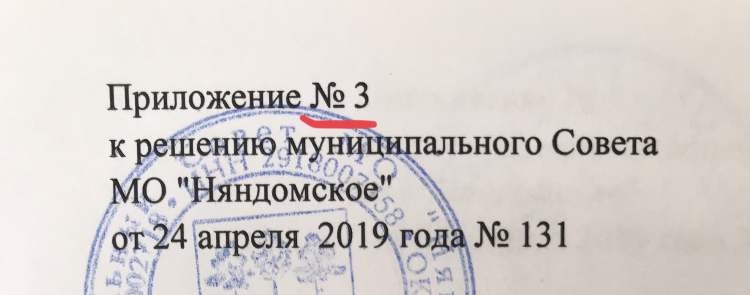 Оформление муниципальных нормативных правовых актов
Приложения к муниципальному нормативному правовому акту
Образец оформления
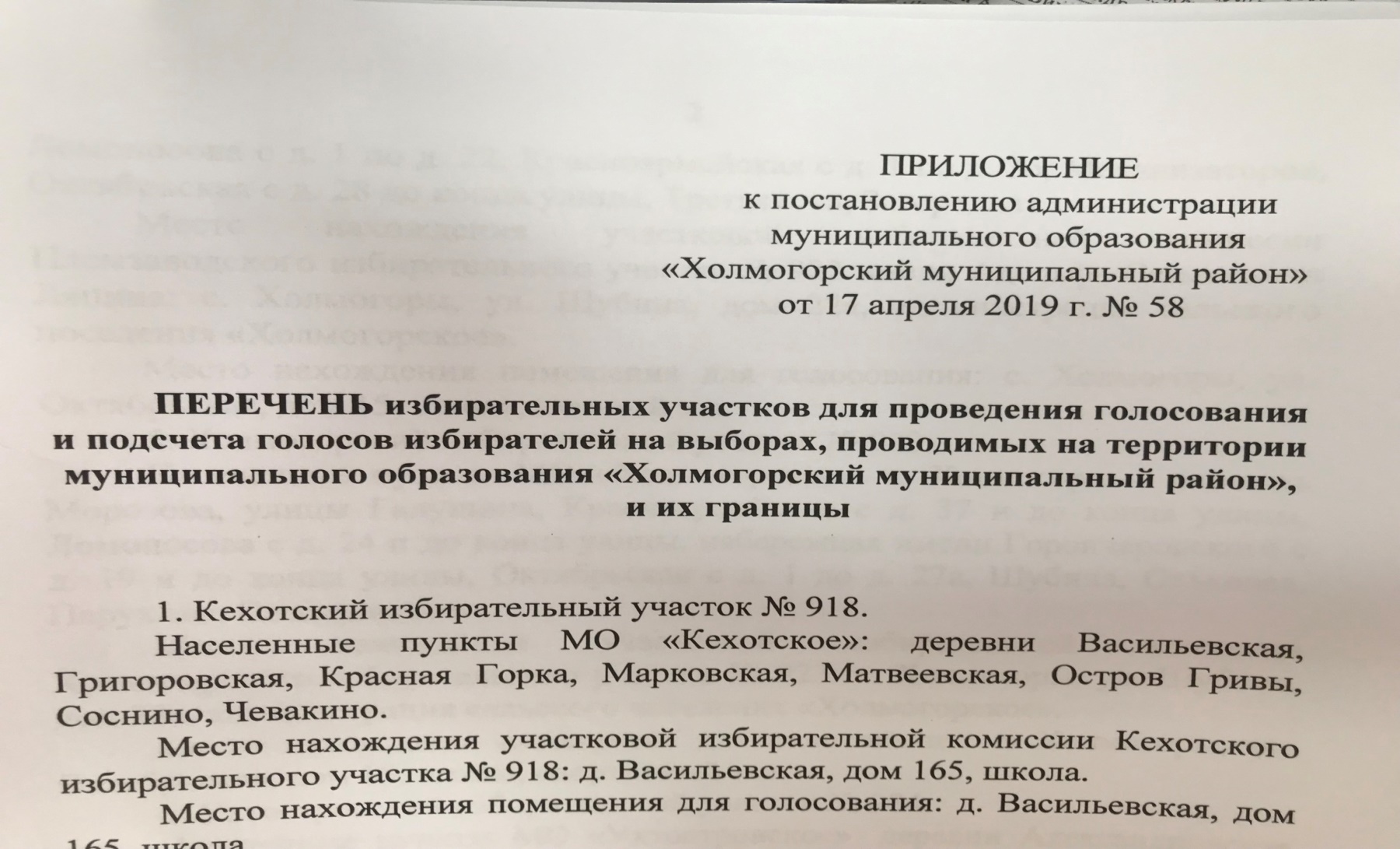 Оформление муниципальных нормативных правовых актов
Оформление муниципального нормативного правового акта о внесении изменений в муниципальный нормативный правовой акт
В наименовании муниципального нормативного правового акта о внесении изменений в муниципальный нормативный правовой акт указывается вид муниципального правового акта,  наименование органа, принявшего муниципальный нормативный правовой акт, в который вносятся изменения, его дата и номер.

  Пример: 
решение городской Думы муниципального образования «Город Коряжма» от 20 сентября 2018 года № 83 «О внесении изменений в решение городской Думы от 14 декабря 2017 года  № 30 «О бюджете муниципального образования «Город Коряжма» на 2018 год и на плановый период 2019 и 2020 годов»
Оформление муниципальных нормативных правовых актов
Оформление муниципального нормативного правового акта о внесении изменений в муниципальный нормативный правовой акт
Под изменением муниципального нормативного правового акта понимается: 
замена слов, цифр; исключение слов, цифр, предложений;исключение структурных единиц не вступившего в силу муниципального акта;дополнение структурной единицы новыми словами, цифрами, предложениями;новую редакцию структурной единицы правового акта; дополнение новыми структурными единицами правового акта;продление действия правового акта или его структурных единиц;приостановление действия правового акта или его структурных единиц.
Оформление муниципальных нормативных правовых актов
Оформление муниципального нормативного правового акта о внесении изменений в муниципальный нормативный правовой акт

В изменяющем нормативном правовом акте не требуется
 отражать пункты основного правового акта, в случае если изменения в них не вносятся.
Пример: Решение Совета депутатов муниципального образования «Приводинское» от 14 февраля 2019 года № 122 «О внесении изменений и дополнений в бюджет муниципального образования «Приводинское» на 2019 год».
Подпункт 1.1. решения определяет, что в подпункте «а» статьи 1 решения Совета депутатов муниципального образования «Приводинское» от 25 декабря 2018 года № 115 прогнозируемый объем доходов цифры «46404,8» тыс.руб остается без изменений.
Оформление муниципальных нормативных правовых актов
Оформление муниципального нормативного правового акта о внесении изменений в муниципальный нормативный правовой акт
Изменения необходимо вносить в действующую редакцию нормативного правового акта

Пример нарушения правил юридической техники:
решение муниципального Совета муниципального образования «Няндомское» от 25   апреля 2018 года № 92 «О внесении изменений в решение муниципального Совета от 22 декабря 2017 года № 72  «О внесении изменений в решение муниципального Совета от 25 августа 2010 года № 80   «Об утверждении Положения о представительских расходах и компенсационных выплатах депутатам муниципального Совета муниципального образования «Няндомское», осуществляющим свои полномочия на непостоянной основе»
Оформление муниципальных нормативных правовых актов
Примеры изменений муниципального нормативного правового акта.

Администрация муниципального образования «Ленский муниципальный район» постановляет:
Внести в Положение о проведении творческого конкурса плакатов по охране труда на территории МО «Ленский муниципальный район»    (далее – Положение), утвержденное постановлением Администрации муниципального образования «Ленский муниципальный район» от 21 марта 2019 года № 175, следующие изменения:
1.1. Изложить пункт 3.6 Положения в следующей редакции:
«3.6. Плакат должен иметь в правом верхнем углу бирку (наклейку) с лицевой стороны (размер 30х80 мм) с указанием: название образовательного учреждения, название работы, Ф.И.О. автора (авторов) полностью.».
Возможные нарушения правил юридической техники
Нарушения технического оформления нормативного акта

Пример: решение муниципального Совета муниципального образования «Няндомское» от 21 февраля 2018 года № 82 «Об утверждении прогнозного плана приватизации объектов муниципальной собственности муниципального образования «Няндомское» на 2018 год».

В преамбуле решения слово «статьёй» написано через букву «ё», хотя в остальных случаях по тексту вместо нее использована буква «е»
Возможные нарушения правил юридической техники
Несоблюдения требования об указании при подписании муниципального акта  полного и официального наименования должности уполномоченного лица в соответствии с уставом муниципального образования.
Пример: постановление администрации муниципального образования «Виноградовский муниципальный район» от 17 апреля 2018 года № 80-па «Об утверждении административного регламента исполнения администрацией муниципального образования «Виноградовский муниципальный район» муниципальной функции по осуществлению муниципального земельного контроля на территории муниципального образования «Виноградовский муниципальный район».
Постановление подписано главой администрации муниципального образования «Виноградовский муниципальный район».
Самостоятельной должности главы администрации муниципального образования «Виноградовский муниципальный район» Уставом муниципального образования «Виноградовский муниципальный район» не предусмотрено.
Возможные нарушения правил юридической техники
Употребление наименований органов местного самоуправления других муниципальных образований, не соответствующих уставу муниципального образования.
Причина – заимствование текстов муниципальных актов

Пример: постановление администрации муниципального образования «Койдокурское» от 21 апреля 2017 года № 13  «Об утверждении административного регламента предоставления муниципальной услуги по предоставление выписок из похозяйственных книг муниципального образования «Койдокурское» Холмогорского муниципального района»
Согласно абзацу пятнадцатому пункта 2.7 административного регламента сотрудник администрации муниципального образования «Кехотское» обеспечивает возможность самостоятельного передвижения инвалидов, обратившихся за получением муниципальной услуги в администрацию муниципального образования «Койдокурское».
Возможные нарушения правил юридической техники
Употребление в тексте муниципальных нормативных актов наименований  других субъектов Российской Федерации, не имеющих отношения к  предмету регулирования муниципального нормативного акта.
Пример:
По тексту административного регламента используются понятия «нормативно-правовые акты Республики Коми» и «законодательство Республики Коми» (абзац первый пункта 2.10, пункт 2.15, подпункт 9пункта 3.3 административного регламента, утвержденного постановлением администрации муниципального образования «Хаврогорское» от 28 сентября 2016 года № 13 «Об утверждении административного регламента предоставления муниципальной услуги по присвоению, изменению и аннулированию адресов объектам адресации на территории муниципального образования «Хаврогорское» ).
Возможные нарушения правил юридической техники
Указание в тексте муниципального правового акта неточных реквизитов правового акта. Пример: 
В постановлении администрации муниципального образования «Матигорское» от 5 февраля 2018 года № 4 «Об утверждении административного регламента по предоставлению муниципальной услуги «Предоставление информации из реестра муниципального имущества в муниципальном образовании «Матигорское» Холмогорского района» дана ссылка на постановление Правительства Архангельской области от 28 декабря 2010 года № 408-пп «О создании государственных информационных систем, обеспечивающих предоставление государственных услуг Архангельской области и муниципальных услуг муниципальных образований Архангельской области гражданам и организациям в электронной форме».
Постановлением Правительства Архангельской области от 31 мая 2016 года № 193-пп «О переименовании государственных информационных систем Архангельской области, обеспечивающих предоставление в электронной форме государственных и муниципальных услуг (исполнение государственных и муниципальных функций), и о внесении изменений в отдельные нормативные правовые акты Архангельской области» наименование постановления Правительства Архангельской области от 28 декабря 2010 года № 408-пп изложено в следующей редакции: «О государственных информационных системах Архангельской области, обеспечивающих предоставление государственных услуг (исполнение функций) Архангельской области и предоставление муниципальных услуг (исполнение функций) муниципальных образований Архангельской области в электронной форме».
1. Принятие муниципального нормативного правового акта по вопросам, относящимся к компетенции органов государственной власти или органов местного самоуправления иного уровняПринятие представительным органом муниципального образования порядка управления многоквартирным домом, все помещения в котором находятся в муниципальной собственности Принятие Порядка получения муниципальными служащими администрации муниципального образования разрешения на участие на безвозмездной основе в управлении некоммерческими организациями Утверждение постановлением администрации муниципального образования особенностей сжигания мусора, вывозимого из населенных пунктов, вводится запрет на выжигание хвороста, лесной подстилки, сухой травы и других лесных горючих материалов на земельных участках, непосредственно примыкающих к лесам, защитным и лесным насаждениям и не отделенных противопожарной минерализованной полосой
Утверждение постановлением администрации муниципального образования Положения о проверке достоверности и полноты сведений о доходах, об имуществе и обязательствах имущественного характера, представляемых гражданами, претендующими на замещение должностей муниципальной службы, и муниципальными служащими, и соблюдения муниципальными служащими требований к служебному поведению в муниципальном образовании Утверждение муниципальным правовым актом порядка осуществления внутреннего финансового контроля и внутреннего финансового аудита главными распорядителями средств бюджета муниципального образования, главными администраторами доходов бюджета муниципального образования, главными администраторами источников финансирования дефицита бюджета муниципального образования
Утверждение муниципальным правовым актом Порядка формирования, утверждения и ведения планов закупок для обеспечения нужд муниципального образованияУтверждение постановлением администрации муниципального образования порядка осуществления контроля за соблюдением Федерального закона от 5 апреля 2013 г. № 44-ФЗ «О контрактной системе в сфере закупок товаров, работ, услуг для обеспечения государственных и муниципальных нужд» органами внутреннего муниципального финансового контроляУтверждение муниципальным правовым актом порядка организации аттракционов с использованием животных на территории муниципального образования Определение муниципальным правовым актом порядка предоставления гражданам другого благоустроенного жилого помещения в связи с выселением из дома жилищного фонда муниципального образования, признанного аварийным и подлежащим реконструкции или сносу
Определение муниципальным правовым актом порядка выкупа жилых помещений у собственников жилых помещений аварийного жилищного фонда, предоставления данным гражданам жилых помещений при изъятии земельного участка для муниципальных нужд Утверждение представительным органом муниципального образования устава территориального общественного самоуправления
2. Принятие муниципального нормативного правового акта органом местного самоуправления, который не обладает полномочиями по его принятиюФормирование состава административной комиссии муниципального образования представительным органом муниципального образования Создание административной комиссии муниципального образования постановлением администрации муниципального образования Утверждение постановлением администрации муниципального образования порядка поступления и использования безнадзорных животных, принятых в муниципальную собственность муниципального образования
Утверждение отчета об исполнении бюджета муниципального образования за квартал, первое полугодие постановлением главы муниципального образования
3. Несоответствие муниципального нормативного правового акта или его части нормативному правовому акту, имеющему большую юридическую силуОпределение налоговых ставок по налогу на имущество физических лиц в отношении хозяйственных строений или сооружений, площадь каждого из которых не превышает 50 квадратных метров, и которые расположены на земельных участках, предоставленных для дачного хозяйства